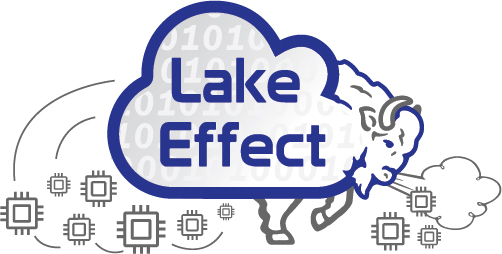 CCR Research Cloud
July 30th 2019
By: Sam Guercio
What is LakeEffect ?
Private Cloud hosted at CCR

Infrastructure as a service “IaaS”

Virtual Compute, Networking, Storage

Users purchase Allocations for Cloud resources.
What is LakeEffect ?
Not VMware

Similar in function to Amazon EC2

Instances (VMs)
Elastic Block Storage (EBS)
Elastic Load Balancers (ELB)
Elastic IP Addresses 
Object Storage (S3)
Virtual Networks (VPC)
Security Groups / Key Pairs
Web based management portal
Full Command Line Interface
Why we created LakeEffect:
Enable research computing beyond traditional HPC

Users were requesting services that were not suited for Linux Clusters.

Not all users need to run large scale calculations

Users need things like Databases, Research Portals, Dev/Test Environments.
Benefits:
Data stays within UB.

Users have full control over their Virtual Infrastructure.

Ability to easily add capacity.

Less expensive then Public Cloud.
Design:
LakeEffect is built on OpenStack open source cloud software. 


Ceph Backend Storage 


Commercially Supported by RedHat
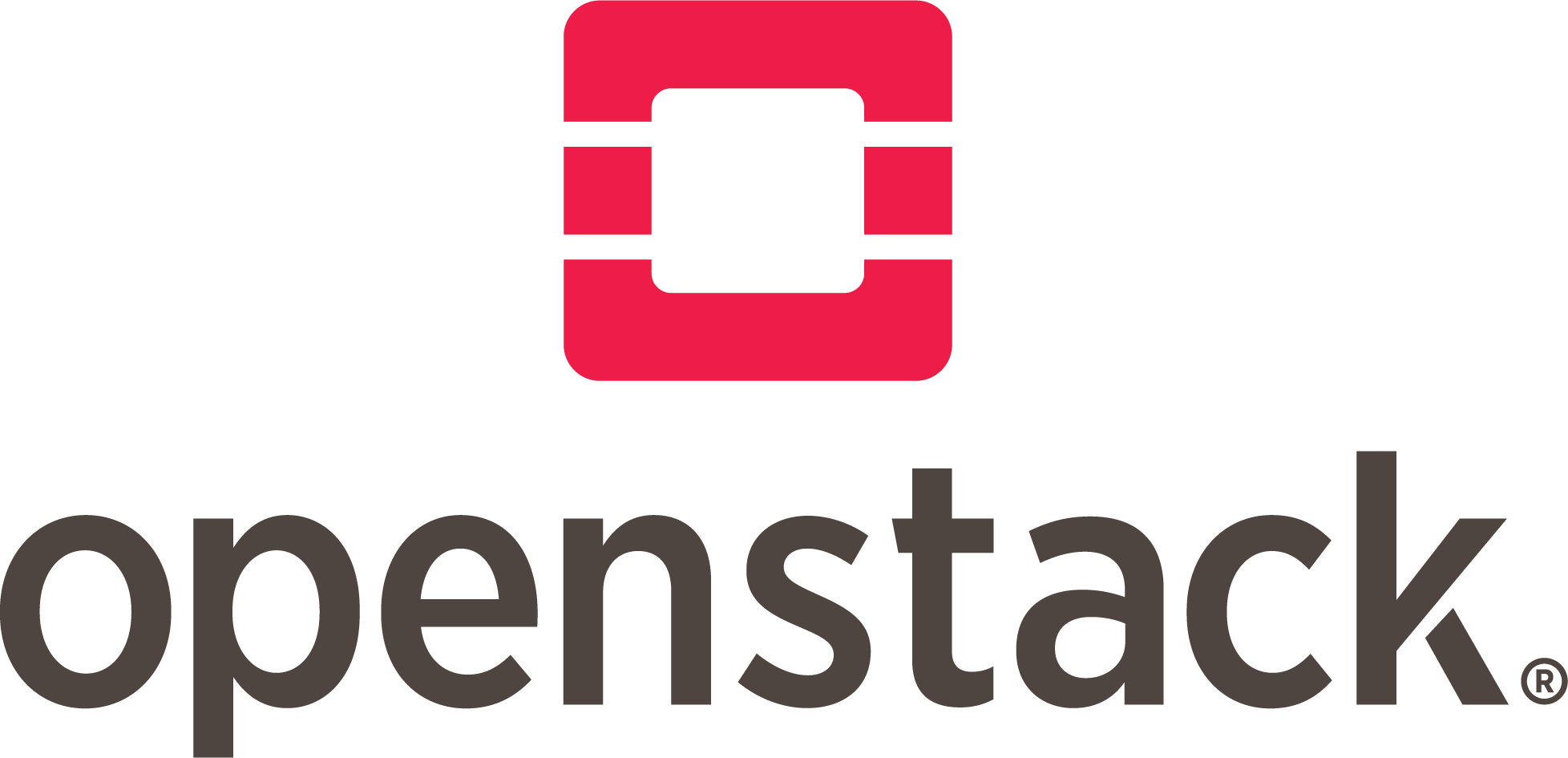 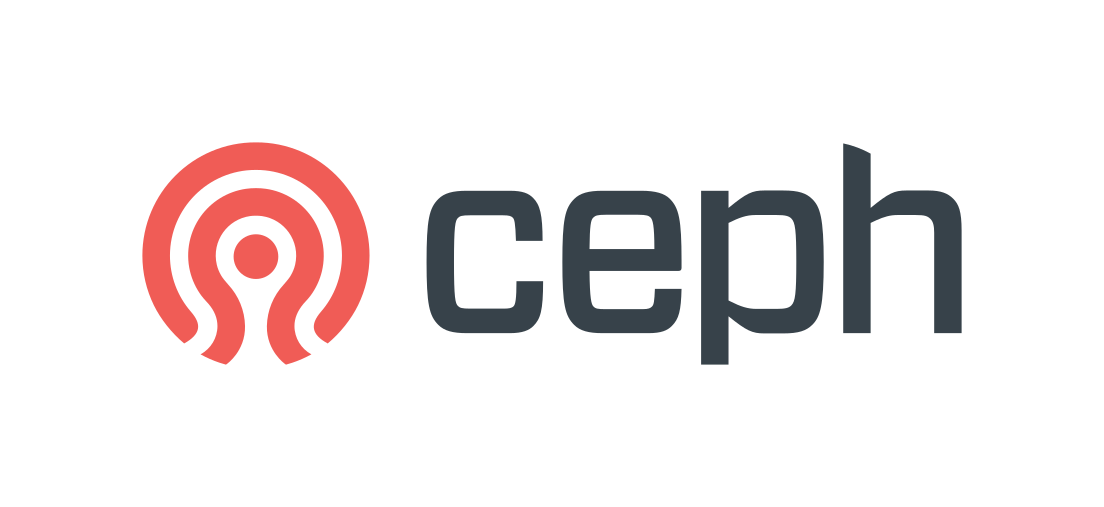 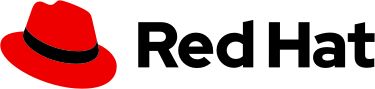 Design:
LakeEffect is built with redundancy and fault tolerance.

Networking/Storage/Power/High Availability

Not Designed for Mission Critical applications.

Cannot Guarantee 24x7x365
Roadmap:
Support for GPUs

Support for Dedicated project resources.

Fast I/O Instance Types

Looking at Windows Support.
Getting Started:
30 Day Exploratory Accounts.

Allocations are purchased based on CPU time. 

https://ubccr.freshdesk.com/support/solutions/articles/13000008100-step-by-step-guide-to-lake-effect

https://lakeeffect.ccr.buffalo.edu
Thank You
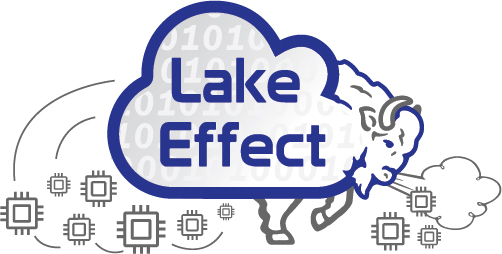 Demo